Словарные слова по теме 
«Овощи»
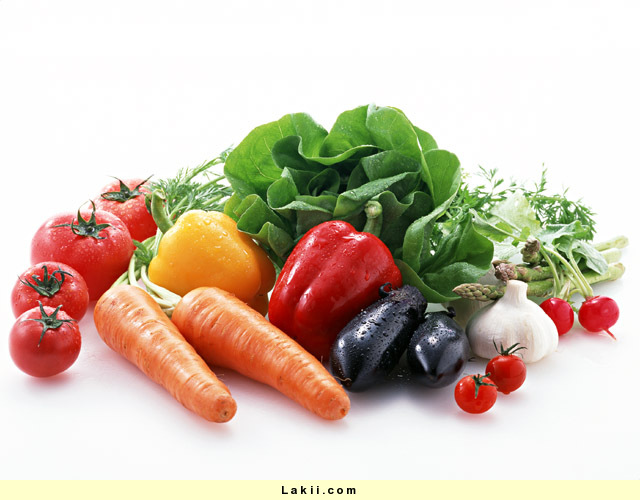 Презентация  по русскому языку
ученицы 4 «А» класса
 Клоковой Марии
В огороде вырастаю,
А когда я созреваю
Варят из меня томат,
В щи кладут и так едят.
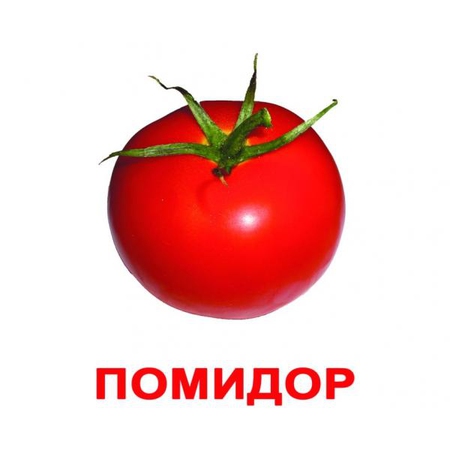 Прежде чем его мы съели,
Все наплакаться успели.
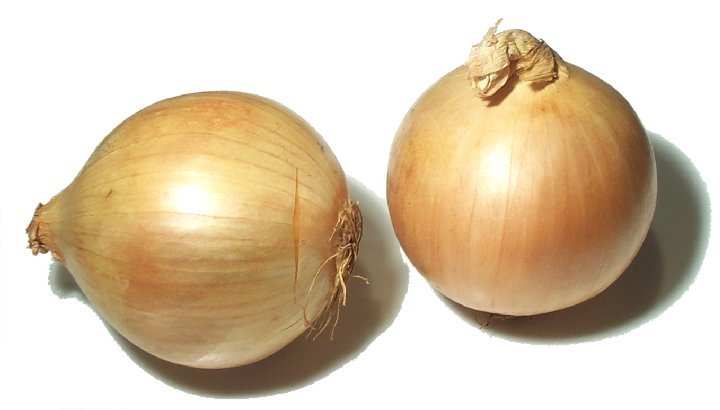 Он и в дождик, он и в зной
Прячет клубни под землёй.
Клубни вытянешь на свет-
Вот и завтрак и обед.
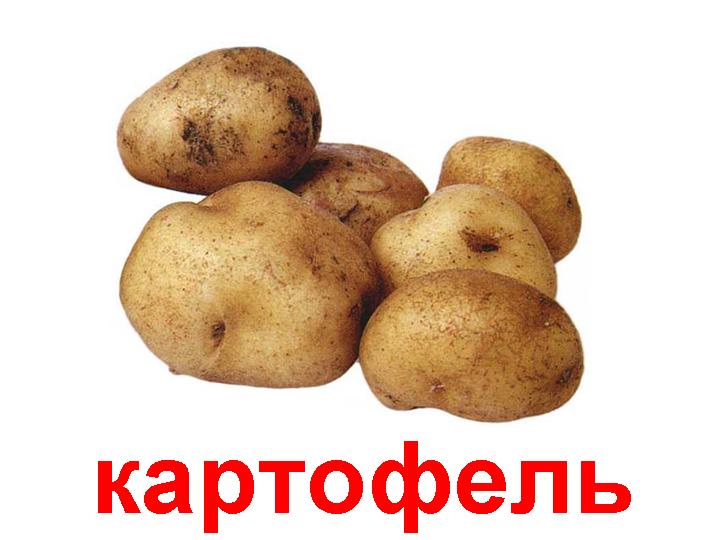 Вот на грядке
 Новая загадка!
Сто листов, 
А вовсе не тетрадка.
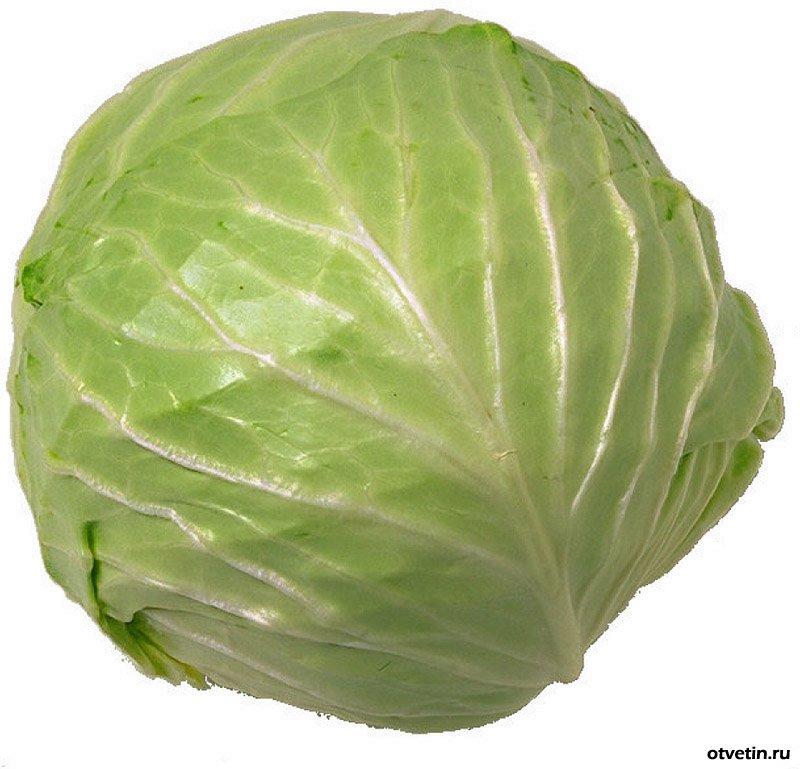 Помидору –брат,
А кумачу не рад:
Он в лиловой рос одёжке,
Не краснеет даже в лёжке.
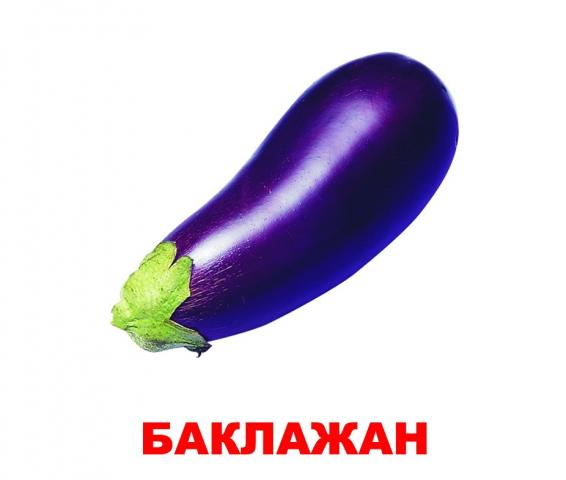 Красная мышка
С белым хвостом
В норке сидит
Под зелёным кустом.
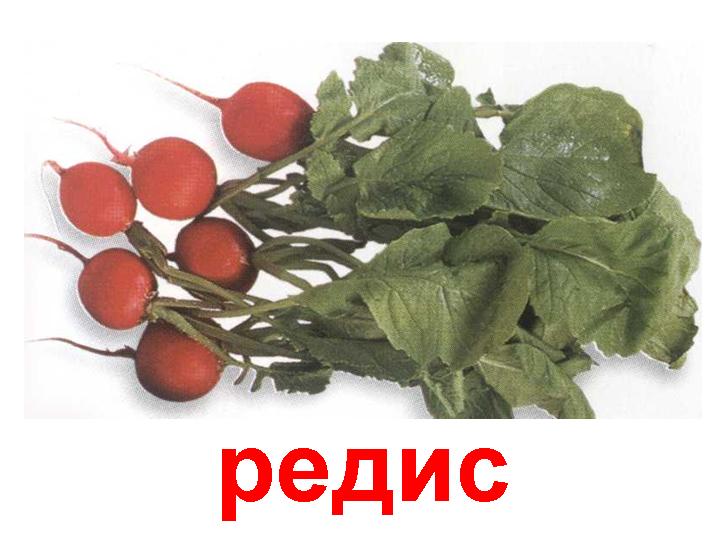 Маленький, горький,
Луку брат.
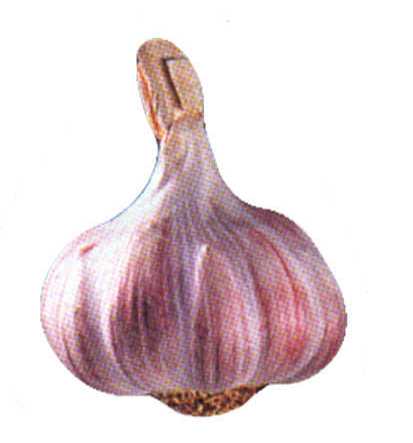 Проглотил лишь две щепотки-
И во рту горит, и в глотке.
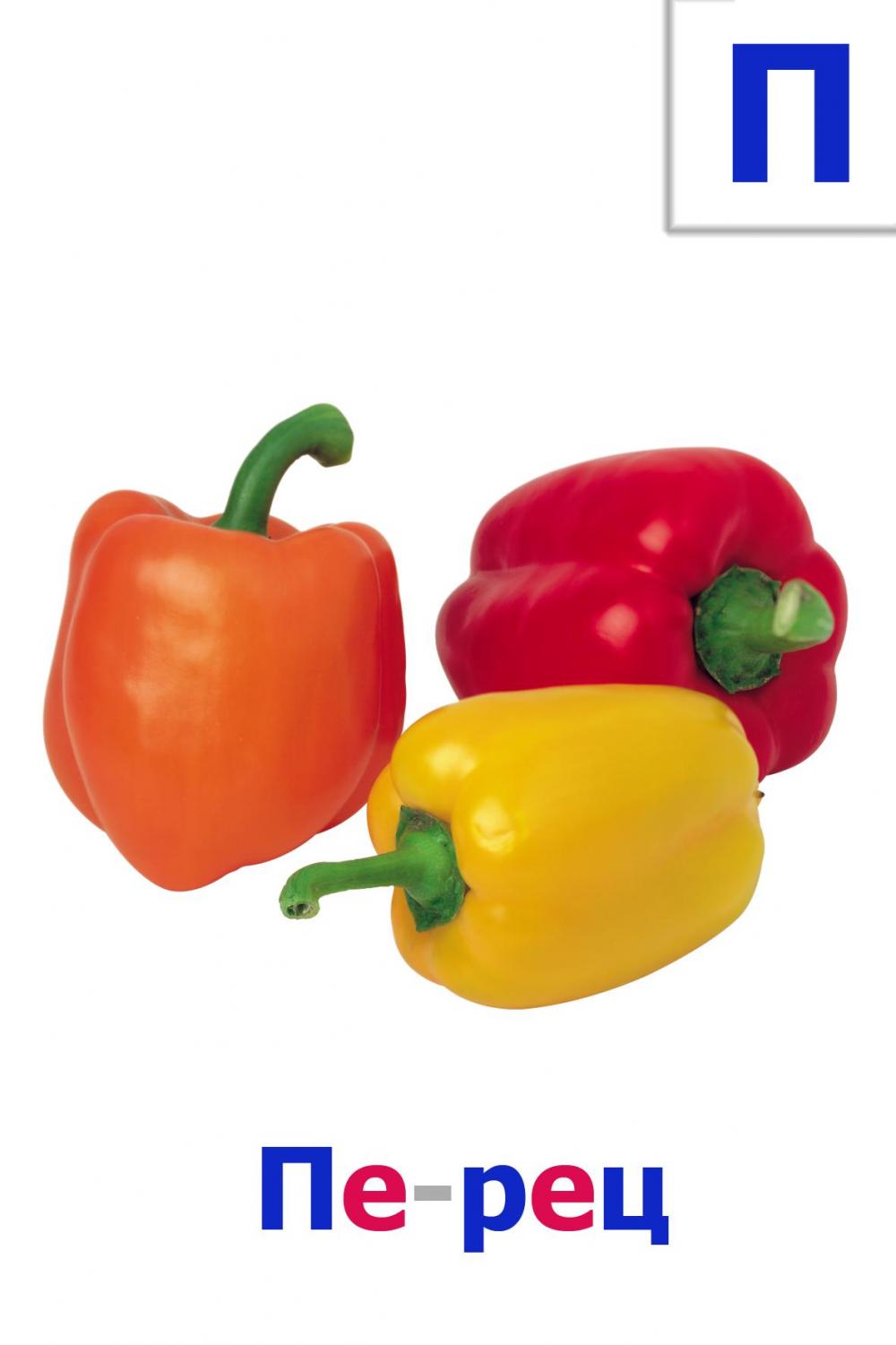 Я –весёлый молодец,
Я-зелёный огурец.
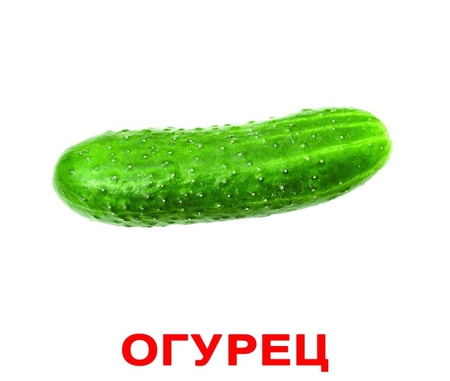 Дом зелёный тесноват:
Узкий, длинный, гладкий.
В доме рядышком сидят
Круглые ребятки.
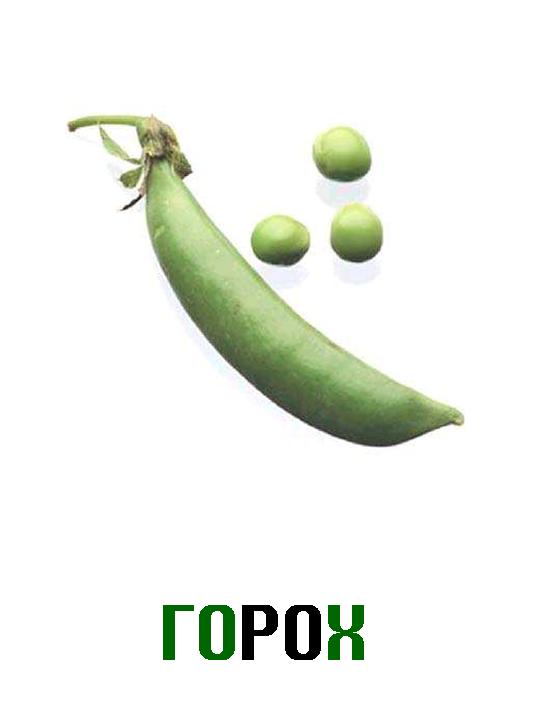 Как слива, темна,
Как репа, кругла,
На грядке силу копила-
К хозяйке в борщ угодила.
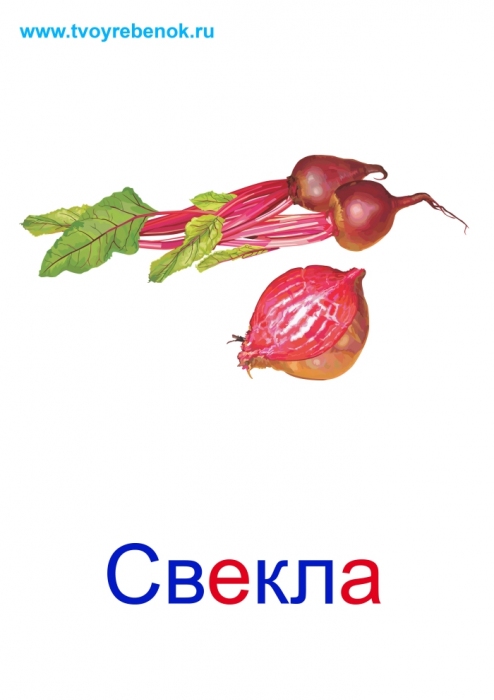